Balanced scorecard slide 1
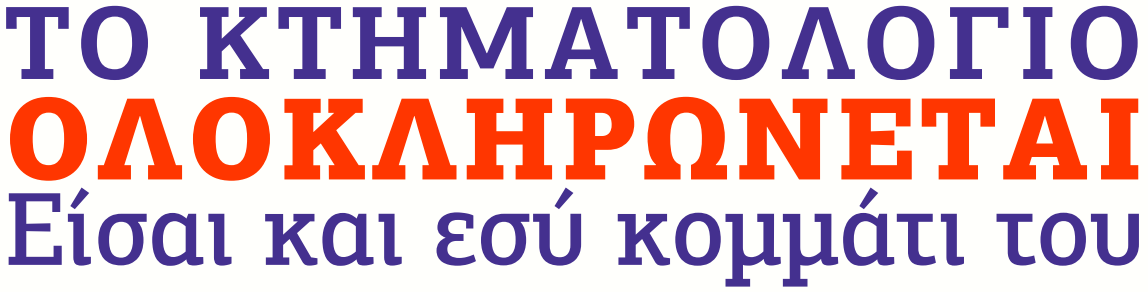 BALANCED SCORECARD
Lorem ipsum dolor sit amet, consectetur adipiscing elit, sed do eiusmod tempor incididunt ut labore et dolore magna aliqua.
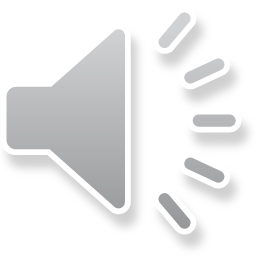 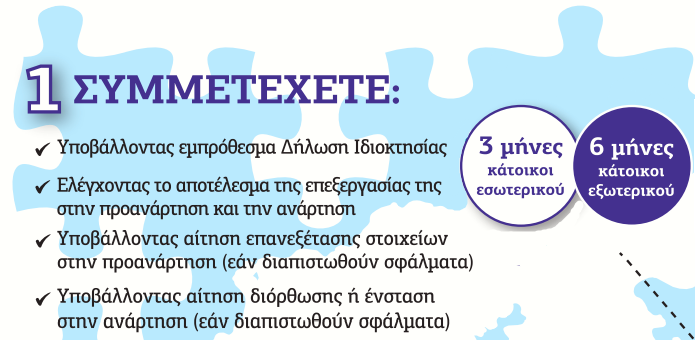 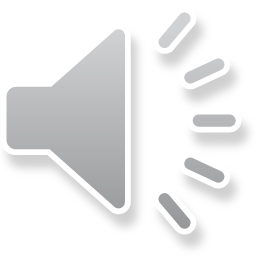 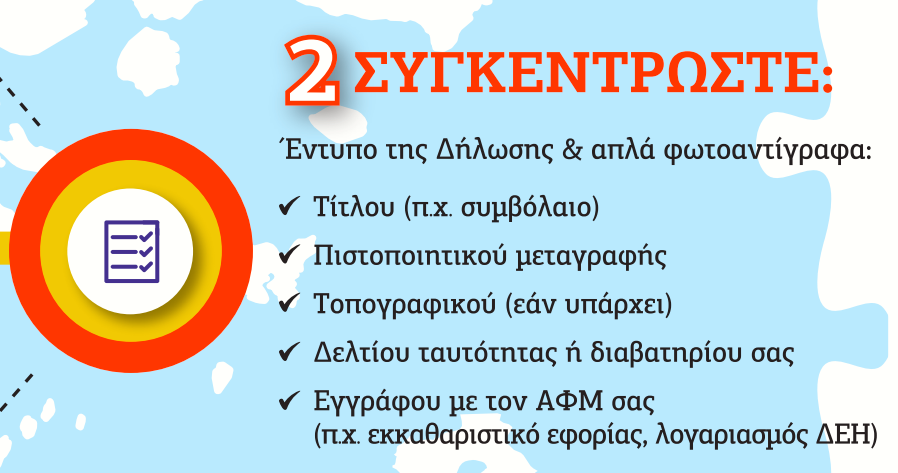 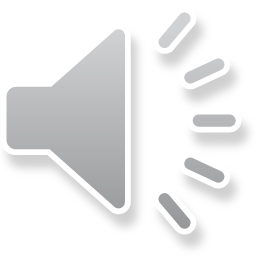 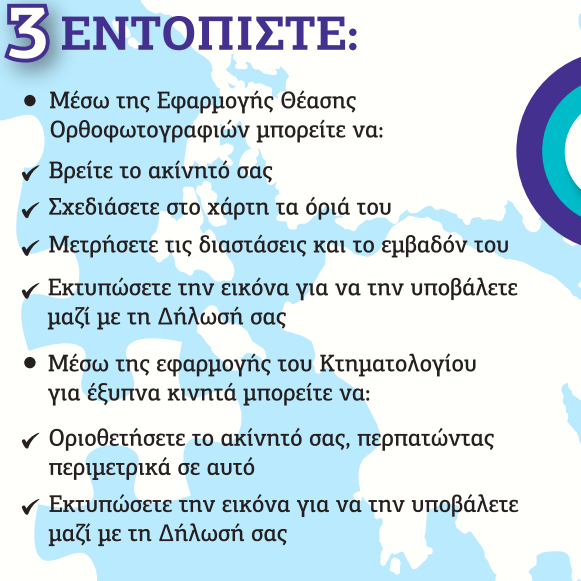 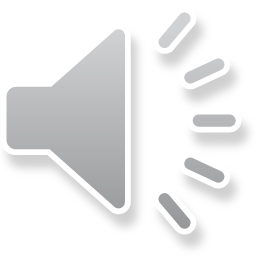 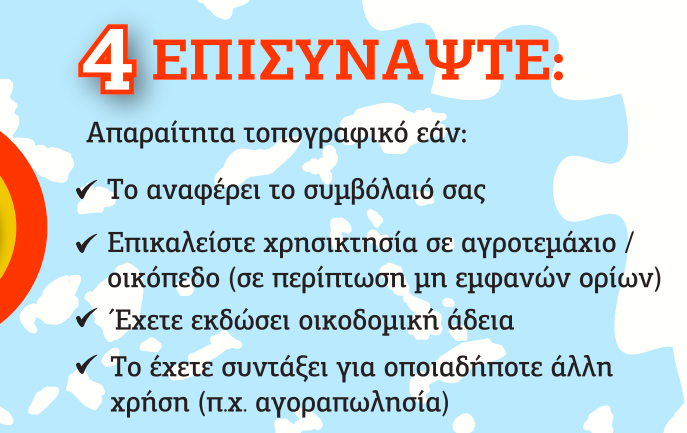 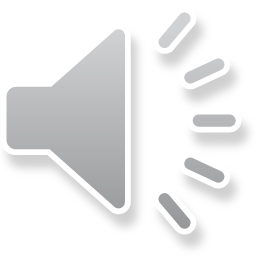 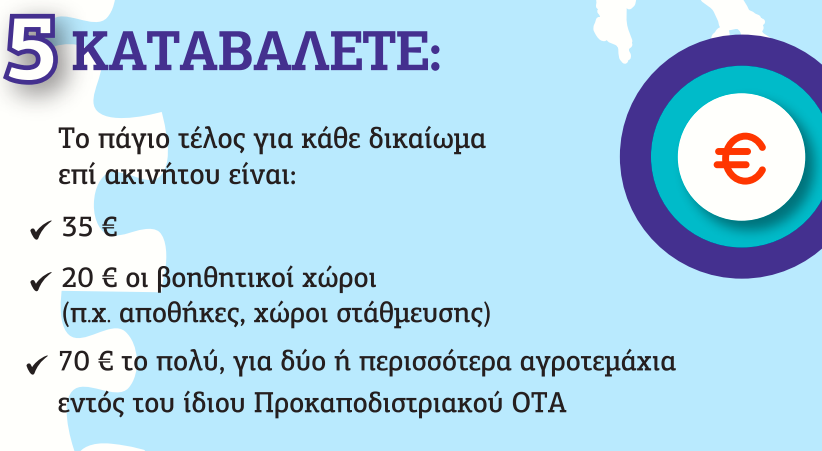 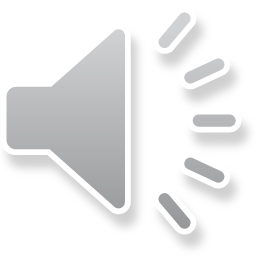 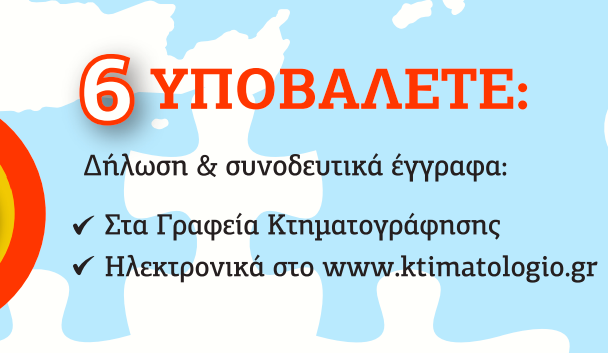 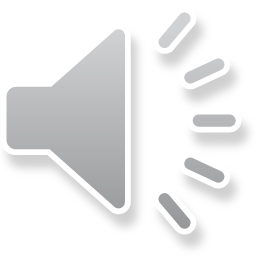 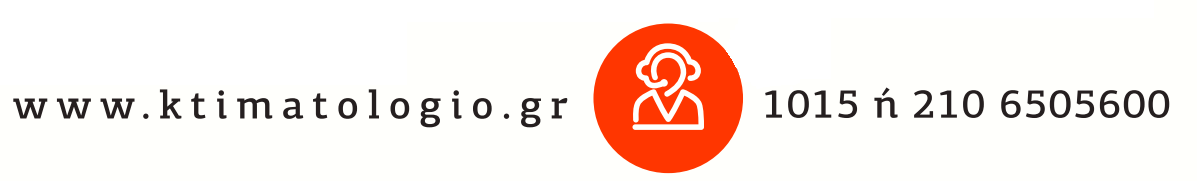 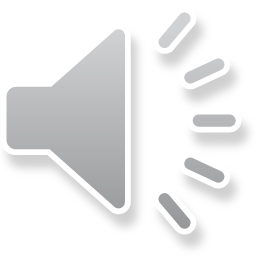